The  Chiropractic Adjustment
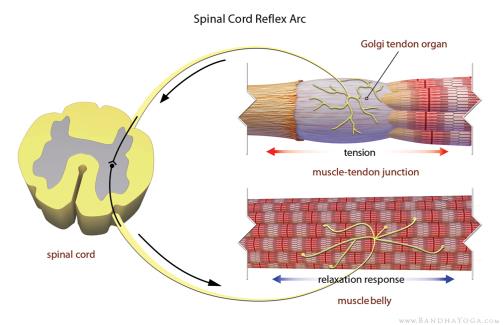 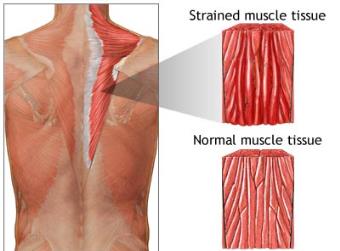 The speed of the adjustment neurologically relaxes tight muscles
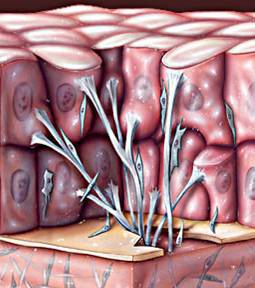 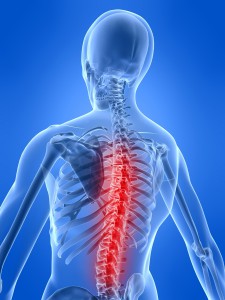 Adjustments stretch and break up soft tissue adhesions
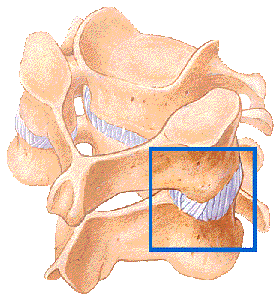 Adjustments allow new chemicals to flow into the cells  and acute/chronic inflammatory chemicals to flow out, which helps the healing process
Allows for improved joint motion